Prediktivni faktori za tranziciju                  KIS u MS
Irena Dujmović Bašuroski

Klinika za neurologiju KCS  Medicinski fakultet Univerziteta u Beogradu
KIS    MS?                        Potencijalni prediktivni faktori
Demografske karakteristike
Faktori sredine
Kliničke karakteristike
Biomarkeri na magnetnoj rezonanci mozga i kičmene moždine
 Biomarkeri u telesnim tečnostima
KIS    MS?   demografski i sredinski faktori, kliničke karakteristike
KLINIČKE KARAKTERISTIKE NA POČETKU BOLESTI NEMAJU PREDIKTIVNI ZNAČAJ ZA PREDIKCIJU KONVERZIJE KIS U MS
KIS    MS?   Biomarkeri na MR
KIS: normalan nalaz na MR na konvencionalnoj MR mozga: manji rizik od tranzicije KIS u MS
KSMS= klinički sigurna multipla skleroza; BL= baseline; FU=follow-up.
KIS    MS?   Biomarkeri na MR
KIS: veći broj lezija na MR mozga-veći rizik od tranzicije KIS u MS
CHAMPS (IFN-1a 30µg, jednom nedeljno vs placebo), N=190, 18 meseci praćenja
N=107/140 KIS, prosečno praćenje 20.2 godine
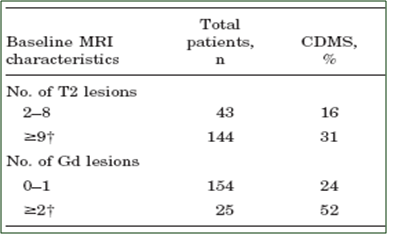 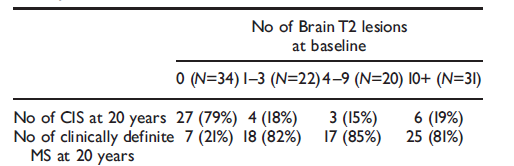 Prema: Neurology  2002; 59:998-1005.
Prema: Brain 2008;131:808-817.
KIS    MS?   Biomarkeri na MR
KIS: Lokalizacija lezija na MR mozga i kičmene moždine (KM): povezanost sa rizikom od tranzicije KIS u MS
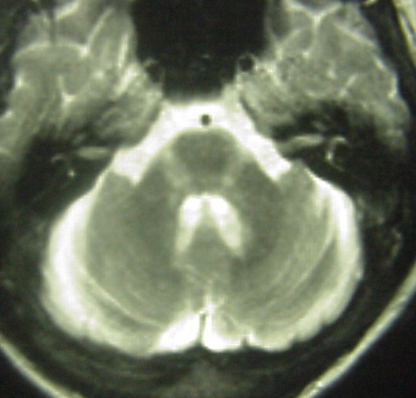 KSMS=klinički sigurna multipla skleroza
KIS    MS?   Biomarkeri na MR
KIS: Lokalizacija lezija na MR mozga i kičmene moždine: povezanost sa rizikom od tranzicije KIS u MS
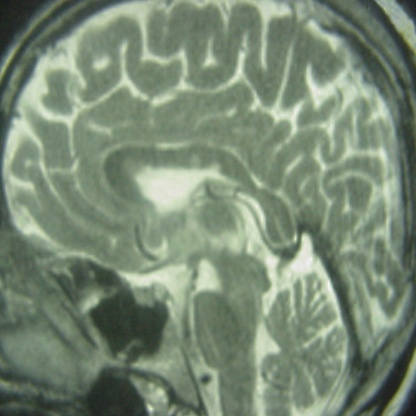 KSMS=klinički sigurna multipla skleroza
KIS    MS?   Biomarkeri na MR
KIS: Lokalizacija lezija na MR mozga i kičmene moždine (KM): povezanost sa rizikom od tranzicije KIS u MS
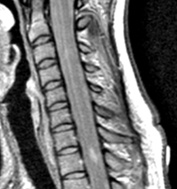 KSMS=klinički sigurna multipla skleroza
KIS    MS?   Biomarkeri na MR
KIS: Lokalizacija lezija na MR mozga i kičmene moždine (KM): povezanost sa rizikom od tranzicije KIS u MS
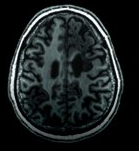 KSMS=klinički sigurna multipla skleroza
KIS    MS?   Biomarkeri u likvoru i na MR
KIS: prediktivni značaj oligoklonalnih IgG traka u likvoru i nalaza na MR mozga u predikciji tranzicije KIS u MS u prvih 6 godina bolesti
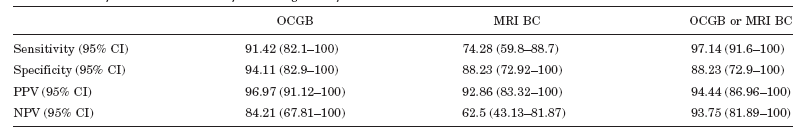 >
OCGB=oligoklonalne IgG trake (Engl. Oligoclonal IgG bands), MRI=magnetic resonance imaging,  Barkhof‘s criteria
Masjuan et al, Neurology 2006
KIS    MS?   Biomarkeri u likvoru
KIS: Intratekalna sinteza oligoklonalnih IgG traka ima prediktivni značaj
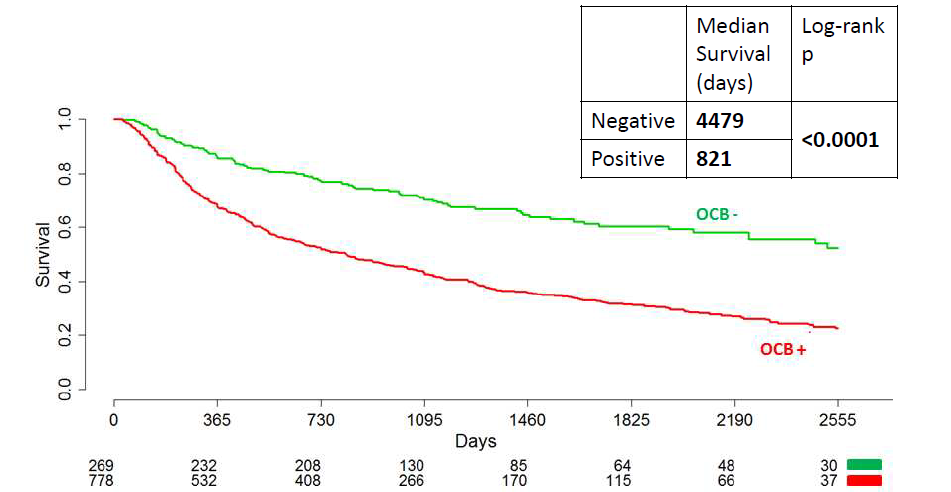 N=1047/17 zemalja/Srbija
Cox multivariate model:
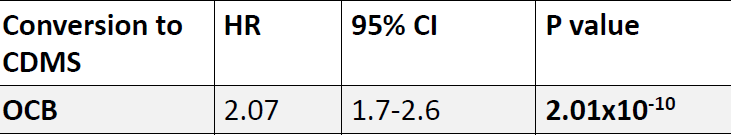 OCB=oligoclonal bands
Modifikovano prema: Kuhle et al, Mult Scler 2015
KIS    MS?   Biomarkeri u likvoru
KIS: Intratekalna sinteza oligoklonalnih IgG  i IgM traka (OKT) ima prediktivni značaj
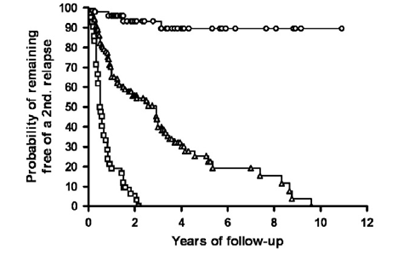 IgG-IgM-
IgG+IgM-
IgG+IgM+
Modifikovano prema: Bosca et al, J Neuroimmunol 2010;226:143-6.
KIS    MS?   Biomarkeri u likvoru
KIS: prediktivni značaj ostalih biomarkera u likvoru
KIS    MS?   Biomarkeri u likvoru
KIS: intratekalna sinteza CXCL13 ima potencijalan prediktivni značaj
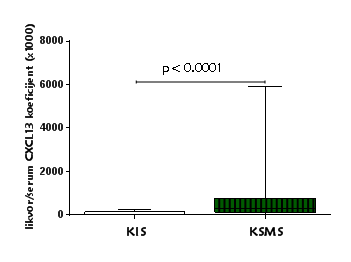 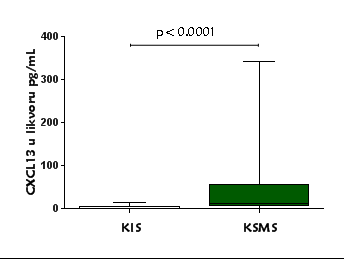 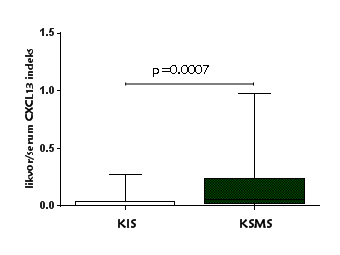 Multivarijantna analiza: Povišen L/S CXCL13 koeficijent je nezavistan prediktor tranzicije KIS u KSMS tokom praćenja od 4,2 godine (2,2-6,2 godine).
Dujmovic et al, ECTRIMS 2015
KIS    MS?   Biomarkeri u serumu
KIS: prediktivni značaj autoantitela na antigene mijelina...
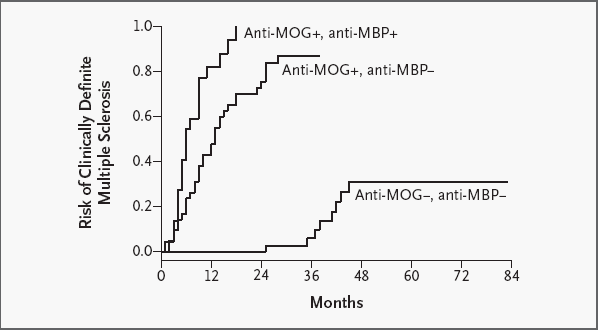 Berger et al, N Engl J Med 2003
?
.... drugim studijama nije potvrdjen!
Lim et al, Mult Sler 2005; Rauer et al, JNNP 2006
KIS    MS?   Biomarkeri u serumu
KIS: prediktivni značaj anti-EBNA 1 antitela u serumu nije pouzdano dokazan
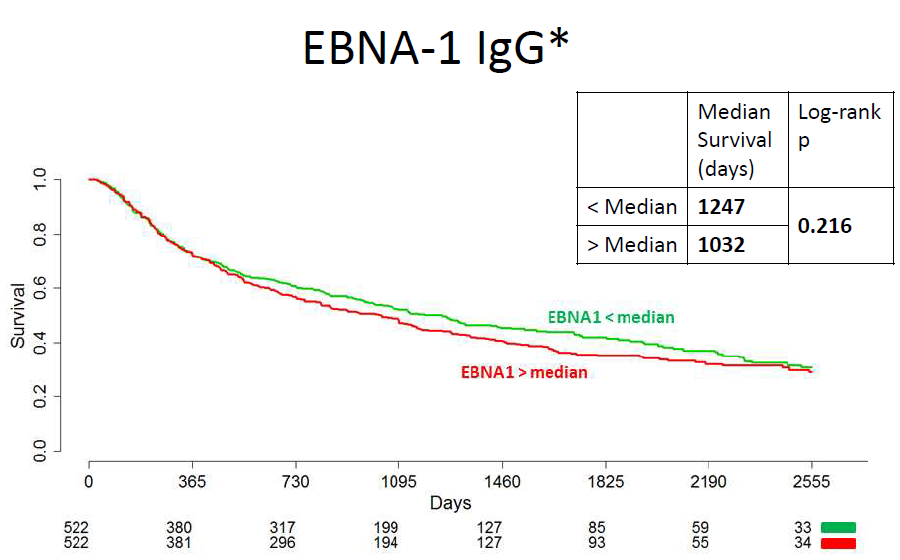 Anti-EBNA-1: unakrsna reaktivnost sa MBP proteinom mijelina                                    (Bray et al, Neurology 1992)
N=1047/17 zemalja
Anti-EBNA-1 IgG, N=147, praćenje,    7 godina (Lünemann et al, Ann Neurol 2010)
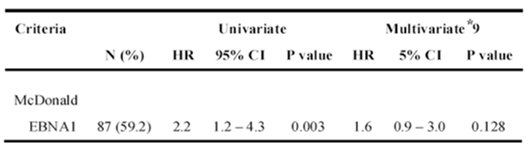 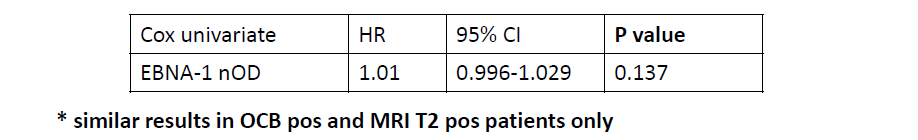 Modifikovano prema: Kuhle et al, Mult Scler 2015
KIS    MS?   Biomarkeri u serumu
KIS: nivo 25-OHD3 u serumu ima potencijalan prediktivni značaj
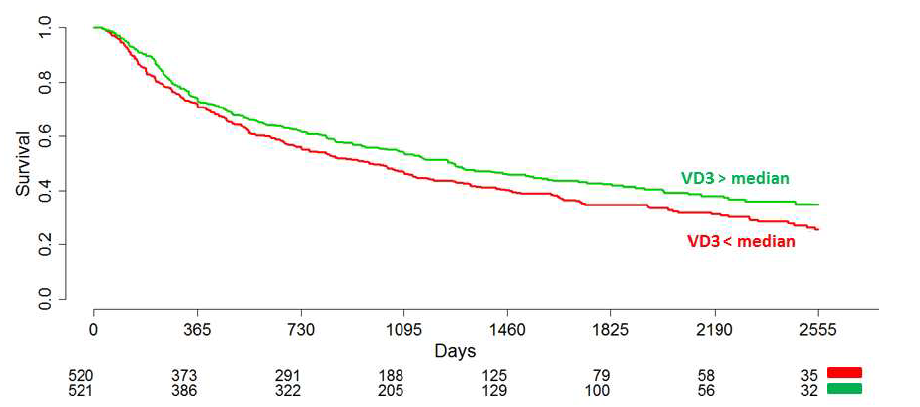 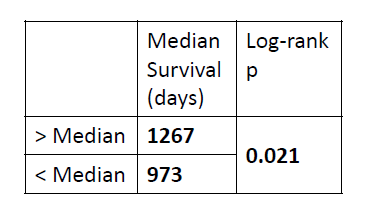 N=1047/17 zemalja
Cox multivariate model:
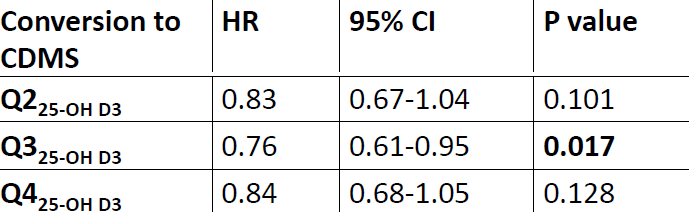 (prema: Kuhle et al, Mult Scler 2015)
Profil bolesnika sa visokim rizikom od tranzicije KIS u MS
Mladji bolesnik
Ženski pol
Pušač
Veći broj lezija na MR mozga (veći rizik u slučaju lezija koje su: infratentorijalne, corpus callosum, corona radiata, cingulum), atrofija sive mase, lezije na MR kičmene moždine
Pozitivna intratekalna sinteza oligoklonalnih IgG traka
Snižen nivo 25-OHD3 u serumu
Surogat marker tranzicije KIS u MS još uvek ne postoji, intenzivna istraživanja boljih prediktivnih biomarkera u predikciji tranzicije KIS u MS su u toku!
Hvala na pažnji!
KIS    MS?   Biomarkeri u likvoru+ na MR
prosečno praćenje,                  50 meseci
KIS 
n=392
0 lezija
29%
1-9 lezija
31%
≥10 lezija
40%
OKT neg
74%
OKT poz
26%
OKT neg
36%
OKT poz
64%
OKT neg
17%
OKT poz
83%
KSMS
4%
KSMS
23%
KSMS
29%
KSMS
36%
KSMS
38%
KSMS
64%
OKT=oligoklonalne IgG trake; MR=magnetna rezonanca; KSMS= klinički sigurna multipla skleroza
Modifikovano prema: Tintoré et al, Neurology 2008;1079-83.